松山高中 中崙高中 大同高中
組員:43 47 50
特色
校服
松山高中
中崙高中
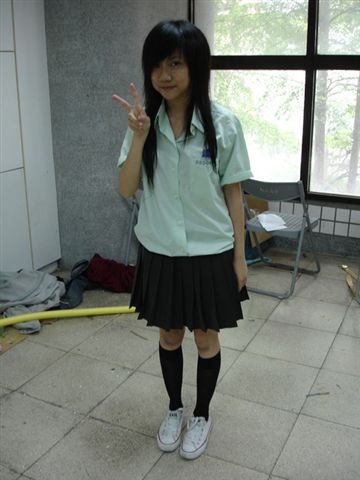 大同高中
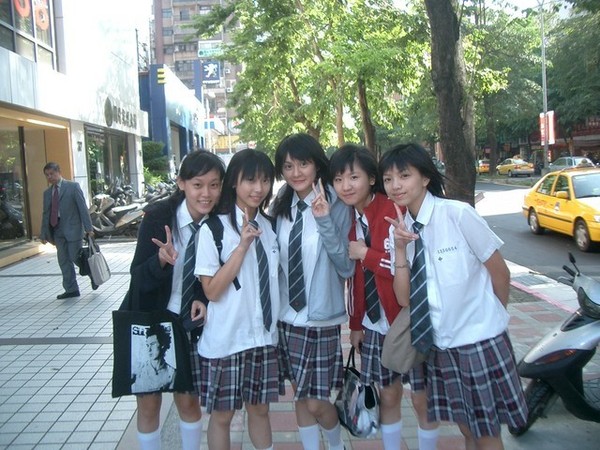 PR 等第
交通
松山高中:搭公車847 >捷運板南線 捷運市府站>走路6分鐘 共47分鐘 50NT 
中崙高中:搭公車847>捷運板南線 國父紀念館站>走路15分鐘 共54分鐘 50NT
大同高中:搭公車604 南京建國路口>步行6分鐘 共67分鐘 30NT
比較
心得
43:做報告讓我了解各校的特色，通車時間也是我的考慮項目之一。Google Maps清楚地條列出交通時間和車資，幫助快速釐清。
47:做完報告後，知道了分數的落點，雖然這三所不是我的第一志願，但還是得更加努力，考到更好的分數。
50:了解各間學校的特色後，我對未來的目標更加明確，也知道該如何去準備。加強！